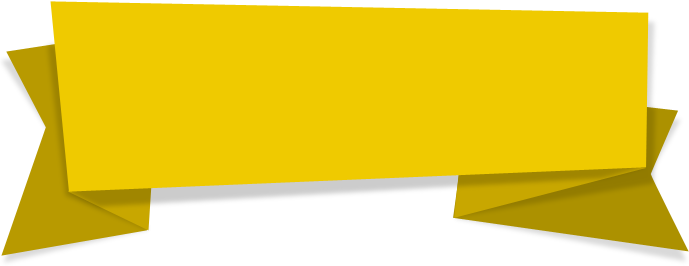 Time of Supply under GST

By Adv. Vineet Bhatia
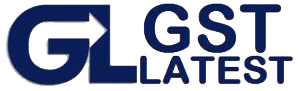 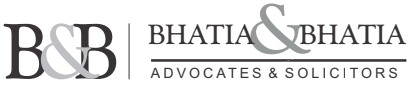 Provisions of Time of Supply
Goods
Sec 12
Services
Sec 13
Change in rate
Sec 14
Normal 
Levy
Delay in payment
Reverse
Levy
Vouchers
Residual Cases
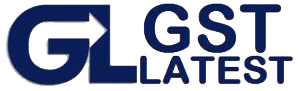 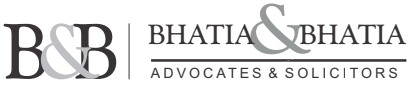 SEC 12(2)
Time of supply of goods- normal levy
Earliest of
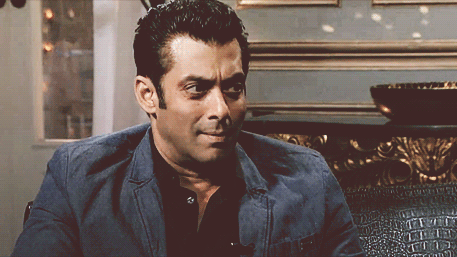 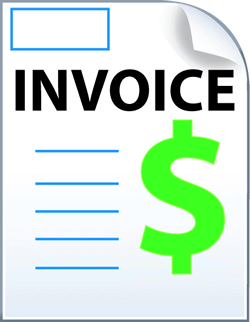 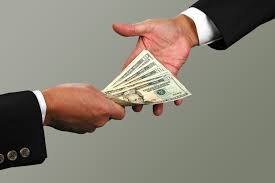 Smart persons – Do not issue invoice if payment not received
2. Date of receipt of payment
1. Date of issue of Invoice
3. Last date on which invoice was required to be issued
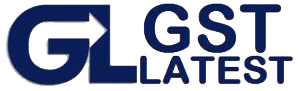 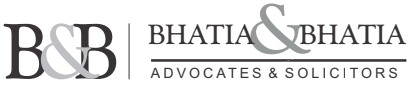 w
When is Invoice for Supply Goods required to be issued ?
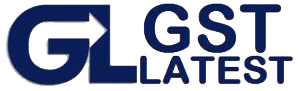 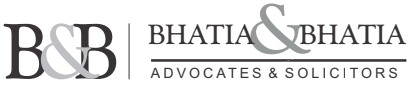 SEC 31(1)
Issue of Tax Invoice in case of supply of goods (Normally)
Other cases
If supply involves movement of goods
Before or at the time of
Before or at the time of
Removal of goods for supply to recipient.
Delivery of goods or making available thereof to the recipient.
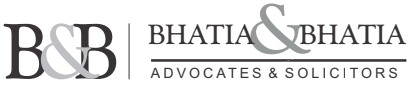 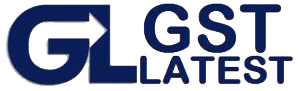 Meaning of Removal Sec 2(96)
In relation to goods means
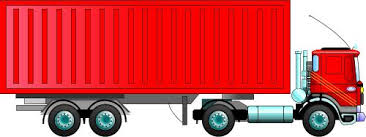 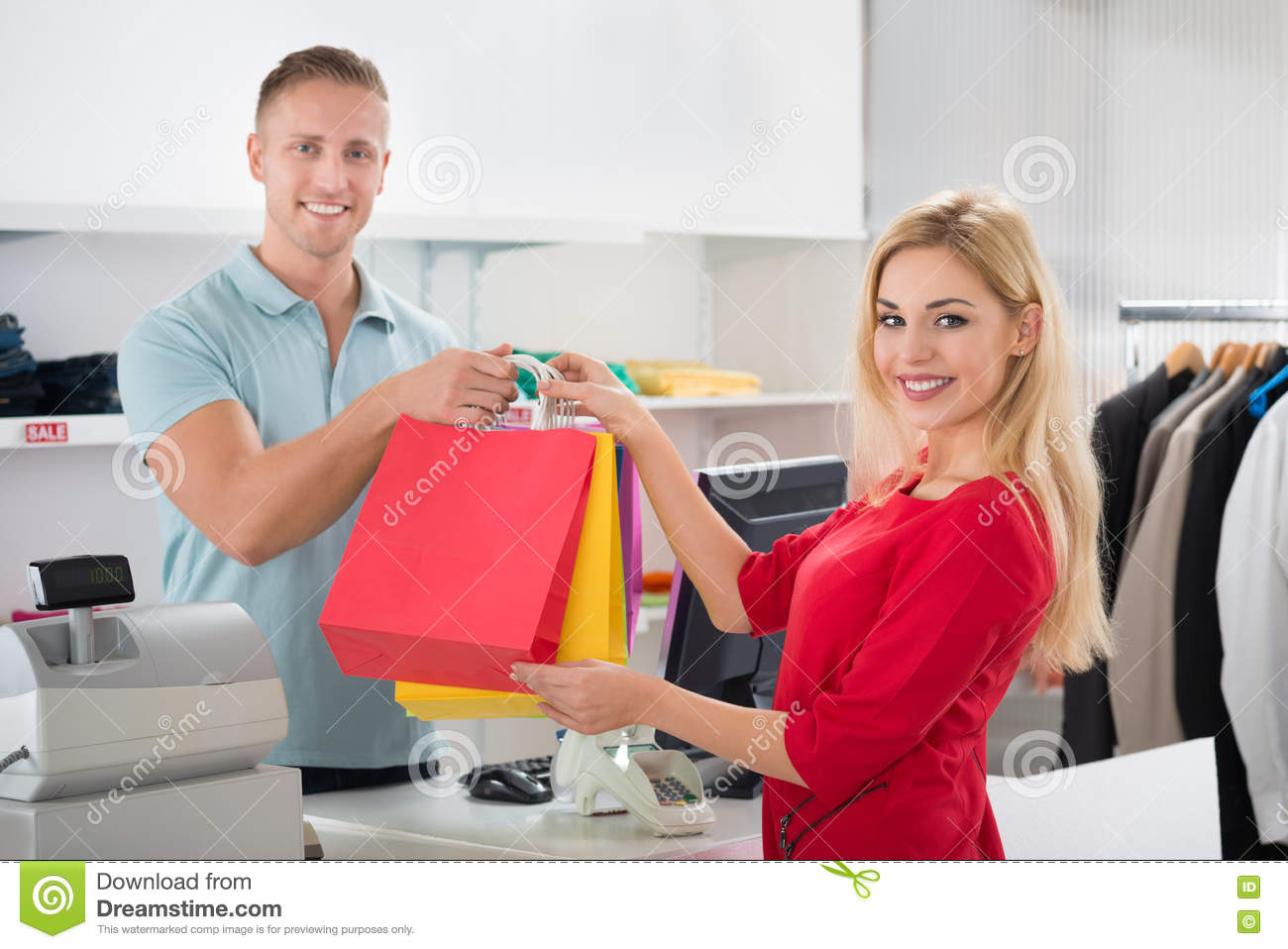 1. DESPATCH
2. COLLECTION
Of goods for delivery by supplier or any person acting on behalf of supplier.
Of goods by the recipient or any person acting on behalf of recipient.
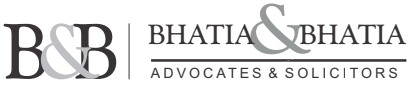 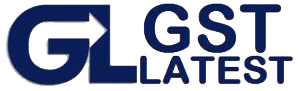 SEC 12(2)
Time of supply of goods- normal levy
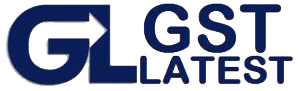 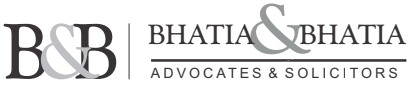 Examples
Issue of Invoice
Date of removal
Date of receipt of payment
Time of supply
01/01/2020
01/01/2020
01/01/2020
05/02/2020
01/01/2021
01/12/2020
05/01/2021
01/12/2020
01/01/2020
01/01/2020
15/12/2019
Will discuss later
SEC 13(2)
Time of supply of services- normal levy
Invoice issued within prescribed time
Residual case
Date on which the recipient shows the receipt of services in his books of accounts.
Yes
No
Earliest of
Earliest of
Date of receipt of payment
Date of receipt of payment
Date of issue of Invoice
Date of provision of service
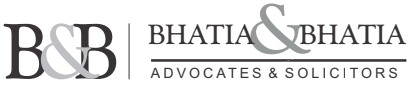 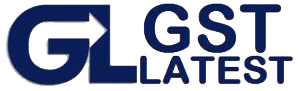 Issue of Invoice in case of supply of services (Normally)
SEC 31(2)
Before or within
30 days of
Provision of service
Note 1: 
In case of banking company, financial institutions, non-banking finance company the period of 45 days shall apply instead of 30 days.
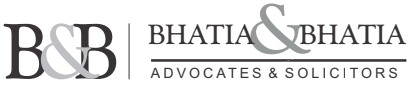 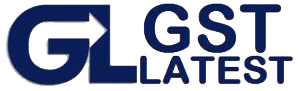 Issue of Invoice in case of supply of services (Normally)
SEC 31(2)
Contract for supply of service entered on
1st Oct, 2020
31st Oct, 2020
Services were supplied on
30th Nov, 2020
When is the last date for issue of Tax Invoice?
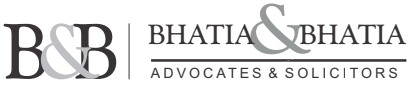 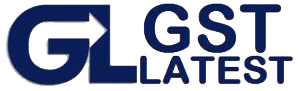 Issue of Invoice in case of supply of services (Normally)
SEC 31(2)
In case of
Banking company/financial institution/NBFC
Insurer
Telecom operator
And such other class of persons as may be notified
Making taxable supplies of services
Between distinct persons specified in Sec 25
may issue the invoice before or at the time such supplier records the same in his books of account or before the expiry of the quarter during which the supply was made.
13.10.2017
[N/N - 40/2017 CGST NON RATE]
15.11.2017
[N/N - 66/2017 CGST NON RATE]
SERVICES
TAXABLE

NO EXEMPTION
Taxability of advances in relation to
TIME   LINE (1ST JULY, 2017 - TILL DATE)
EXEMPTION TO ALL ADVANCES IN RELATION TO GOODS IRRESEPECTIVE OF SUPPLIERS TURNOVER
EXEMPTION TO SUPPLIERS HAVING TURNOVER LESS THAN 1.5 CR. FOR OTHERS TAXABLE
TAXABLE

NO EXEMPTION
GOODS
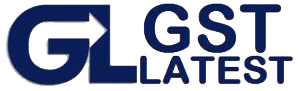 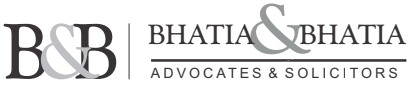 SEC 12(2)
Time of supply of goods- normal levy
Example
Date of removal
Date of receipt of payment
Time of supply
Issue of Invoice
01/01/2020
01/01/2020
01/01/2020
15/12/2019
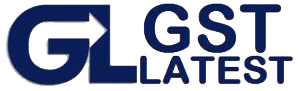 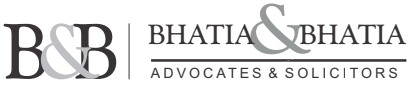 How much amount would be taxable?
Advance Received
= Rs 50,000/- 

No supply made and no Invoice issued
Tax to be paid on 

Rs 1,00,000/- 
Or
Rs 50,000/-??
Supply Value

= 

Rs 1,00,000/-
Tax to be paid on

= 

Rs 50,000/-
Tax payable on advance upto Rs 1000/- can be paid on issue of Invoice.
Where the supplier receives an amount upto one thousand rupees in excess of the amount indicated in the tax invoice, the time of supply to the extent of such excess amount shall, at the option of the said supplier, be the date of issue of invoice relating to such excess amount.
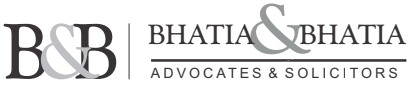 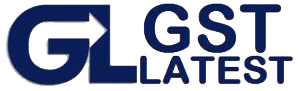 How Tax Will be paid on advances?
1. What if I don’t know which good/service would be supplied or against which goods/services that amount would be utilized?

2. What if I don’t know the nature of supply i.e. whether it will be an intra-state or inter-state?
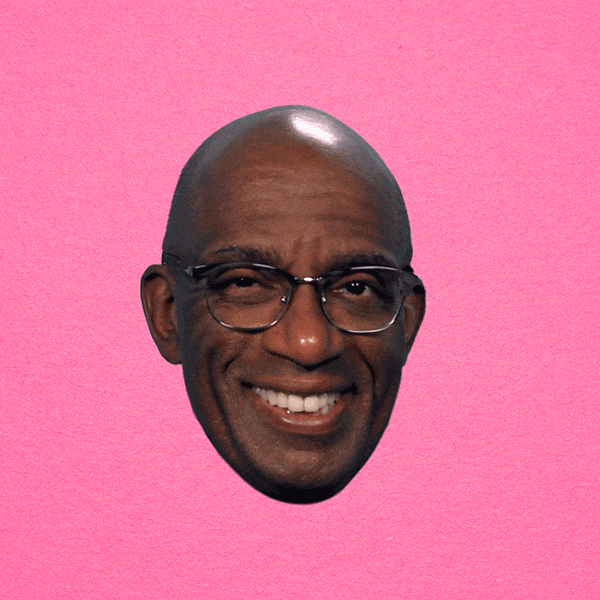 18%
Inter-state
RATE
SUPPLY
Government
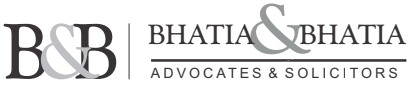 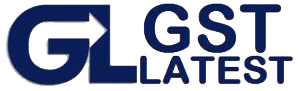 Meaning of date of receipt of payment
[For both goods and services]

Earlier of

Date of entry in books, or 

Credit in bank account
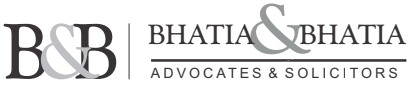 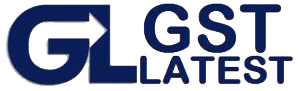 Provisions of Time of Supply
Goods
Sec 12
Services
Sec 13
Change in rate
Sec 14
Normal 
Levy
Delay in payment
Reverse
Levy
Vouchers
Residual Cases
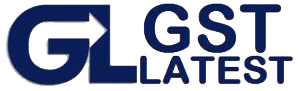 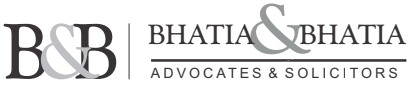 Time of supply in case reverse charge
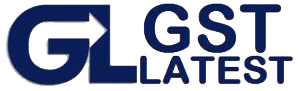 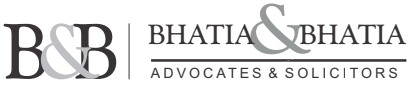 SEC 12(3) & 13(3)
Time of supply in case of reverse charge
Issuance of Invoice in case of reverse charge
Sec 31(3)(f) : a registered person who is liable to pay tax under sub section (3) or sub-section (4) of section 9 shall issue an invoice in respect of goods or services or both received by him from the supplier who is not registered on the date of receipt of goods or services or both;
Sec 31(3)(g) : a registered person who is liable to pay tax under sub section (3) or sub-section (4) of section 9 shall issue a payment voucher at the time of making payment to the supplier.
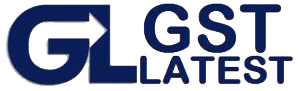 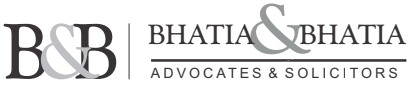 SEC 12(3) & 13(3)
Time of supply in case of reverse charge
Goods
Sec 12(3)
Notification No. 4/2017-CT(R)
Receipt of goods
Date of payment
30 days from issue of invoice
by the supplier
Date of entry in books if not ascertainable
Earliest of
Services
Sec 13(3)
Notification No. 13/2017-CT(R)
Date of payment
60 days from issue of invoice by the supplier
Note: In case of associated enterprises where supplier is located outside India the time of supply shall be date of entry in books of accounts or the date of payment whichever is earlier.
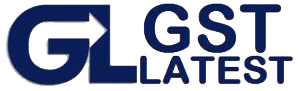 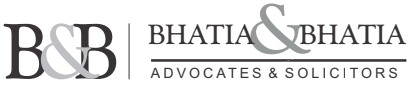 Time of supply in case additional amounts
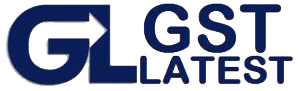 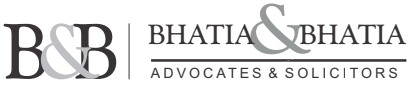 SEC 12(6) & 13(6)
Time of supply in case of interest etc
Increase in value by way of
Interest
penalty
Late fee
For delayed payment
TOS
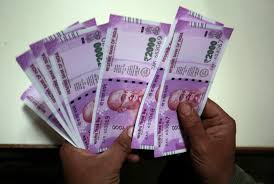 Date of receipt of money
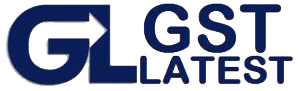 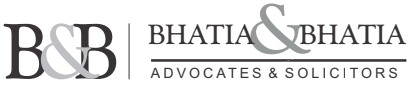 SEC 12(5) & 13(5)
Time of supply residual provision
What was the need of this provision?
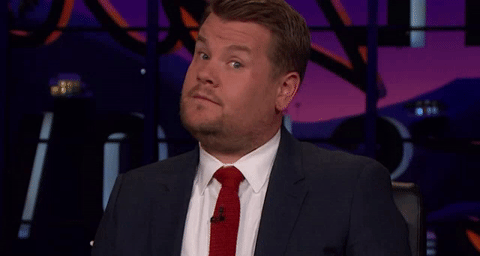 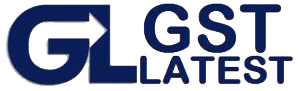 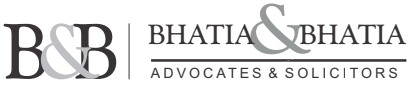 SEC 12(5) & 13(5)
Time of supply residual provision
Where periodical return has to be filed
Other cases
Date on which such return is to be filed
Date on which tax is paid
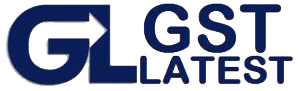 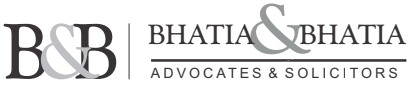 Time of supply in case of change in rate of taxes
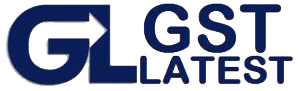 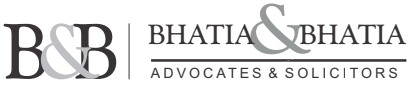 SEC 14
Time of supply in case of change in rate of tax
2. Invoice
3. Receipt of payment
1. Date of supply
Old rate
CHANGE. IN RATE
Two or more events lie here
TOS earliest of two in the relevant period
Time line
New rate
Two or more events lie here
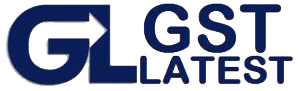 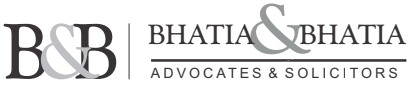 SEC 14
Time of supply in case of change in rate of tax
TOS
Issue of invoice
Date of receipt of payment
Date of supply
02/01/2018
01/01/2018
02/01/2018
01/12/2017
05/01/2018
01/11/2017
01/12/2017
01/12/2017
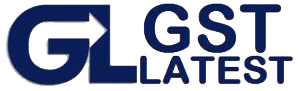 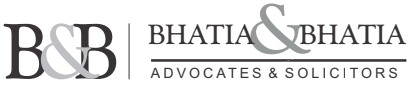 Provisions of Time of Supply
Goods
Sec 12
Services
Sec 13
Change in rate
Sec 14
Normal 
Levy
Delay in payment
Reverse
Levy
Vouchers
Residual Cases
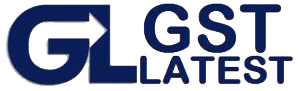 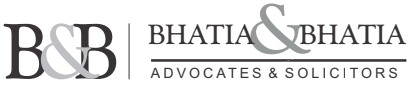 Time of supply in case of supply of vouchers
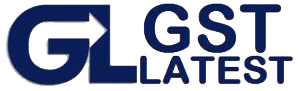 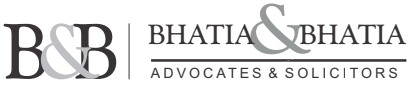 SEC 12(4) & 13(4)
Time of supply in case supply of voucher
In case of supply of vouchers by a supplier, the time of supply shall be—
(a) the date of issue of voucher, if the supply is identifiable at that point; or
(b) the date of redemption of voucher, in all other cases.
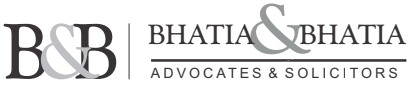 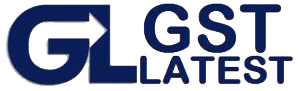 SEC 12(4) & 13(4)
Time of supply in case supply of voucher
Issue 1: Whether Vouchers are actionable claims or not?
Issue 2: Whether the provision provides for Time of supply of Vouchers or time of supply of goods to be purchased from those vouchers?
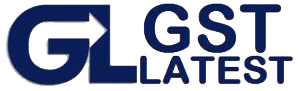 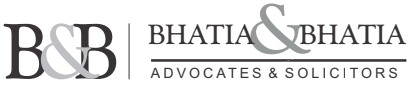 SEC 12(4) & 13(4)
Time of supply in case supply of voucher
Issue1 :Whether Vouchers are actionable claim?
Yes
No
Not liable to tax by virtue of Schedule II Item 6. Then why this provision?
Issue 2 will come
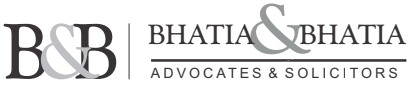 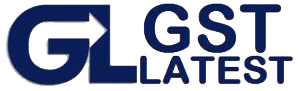 SEC 12(4) & 13(4)
Time of supply in case supply of voucher
Issue 2: Provision provides time of supply of vouchers or underlying goods/services
Case 1: Provides time of supply of vouchers
Then vouchers should be either goods or services it cannot be both so reason for providing provision in both Sec 12 and Sec 13.

Also there is possibility of double taxation.
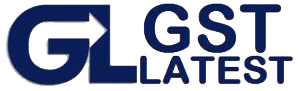 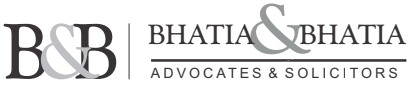 SEC 12(4) & 13(4)
Time of supply in case supply of voucher
Issue 2: Provision provides time of supply of vouchers or underlying goods/services
Case 2: Provides time of supply of underlying goods/services
What was the need of creating so much complications for just getting some amount of tax in advance.
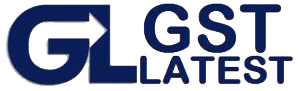 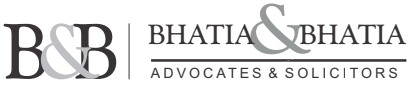 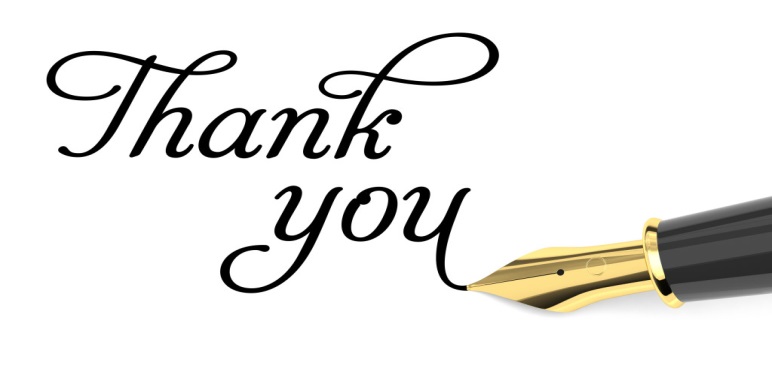 Presented by 
VINEET BHATIA
ADVOCATE
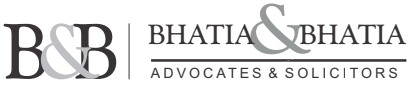 A-2,Saraswati Vihar
New Delhi -110034
Ph: 42041267
98-110-81159
N-144, Greater Kailash-I,
New Delhi -110048.
Ph: 46536490, 29241260
98-110-81159
bhatiav68@gmail.com, vineet@bnblegal.in
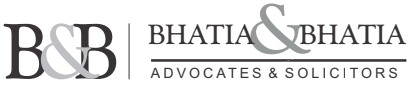 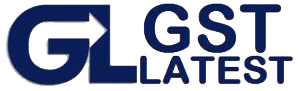